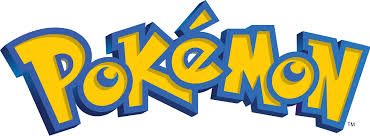 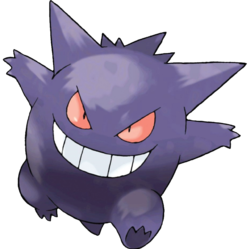 Pokemon
Yeah
Pokemon is the best
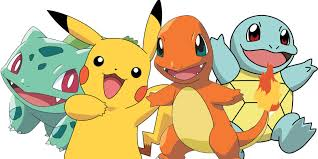 Happy Pokemon
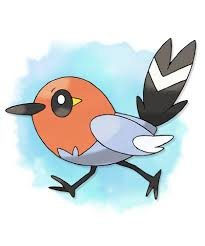 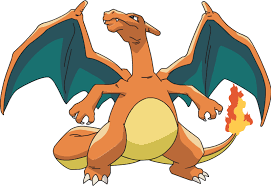 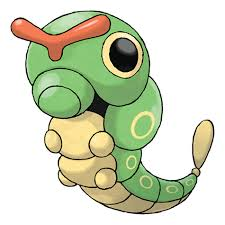 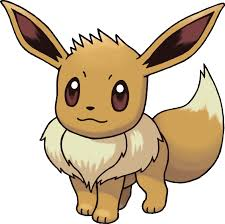 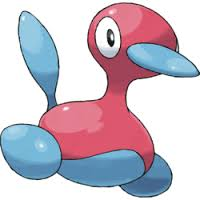 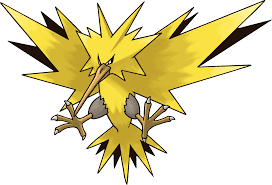 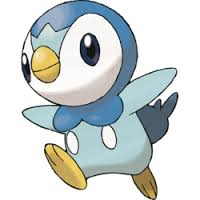 Pipulp
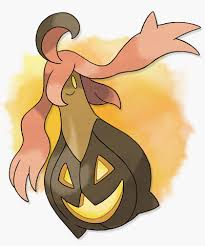 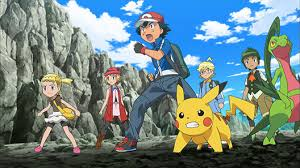 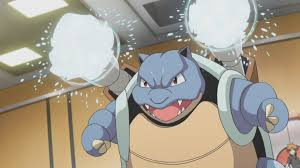 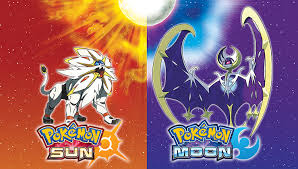 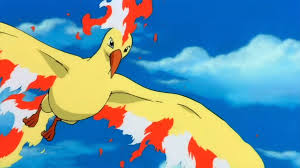 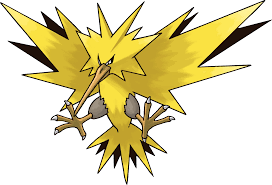 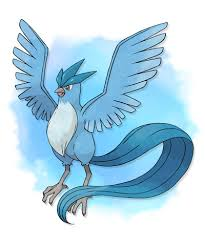 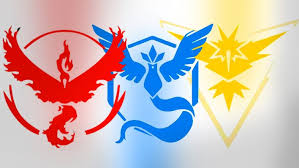 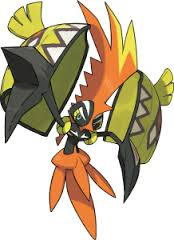 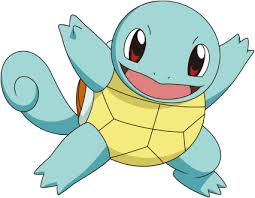 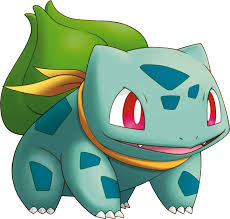 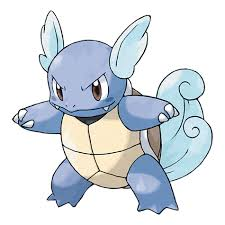 The End